Data: budget 2021/22 excl NHS recharges,unless specified
1
Deficit from TGI, Covid and Funding constraints
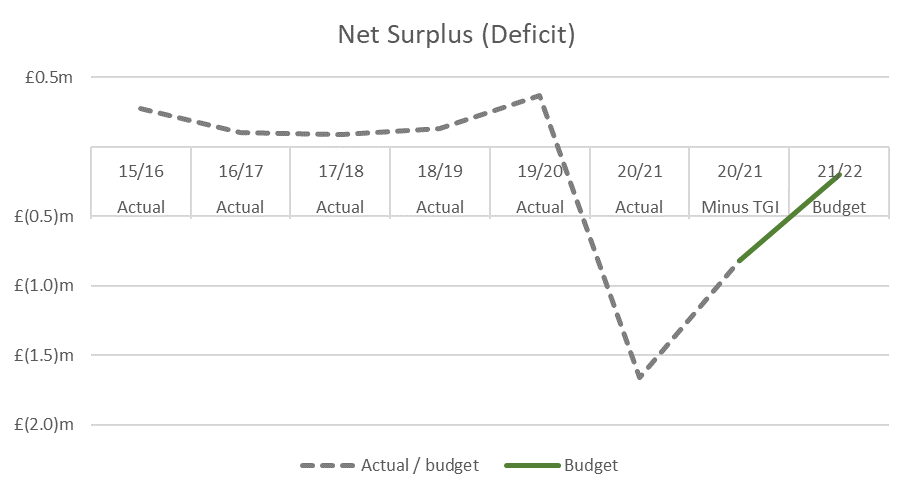 NDWRH budgeting 2% deficit
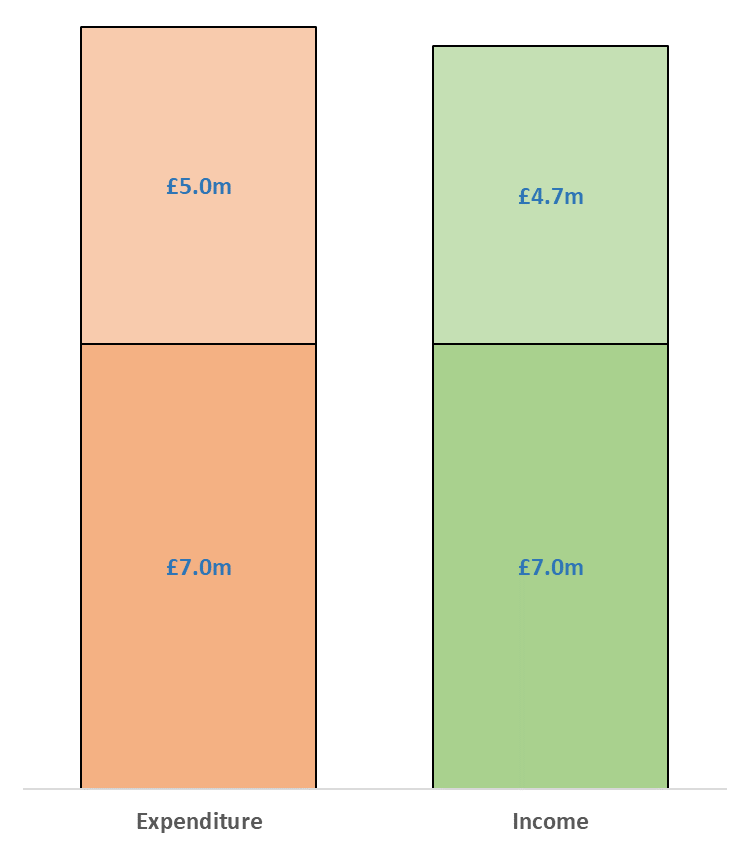 Everything else
Externally Funded Research (Direct)
[Speaker Notes: What does it cost us? Where do we get our income from?]
It cost £5m to run the Department last year
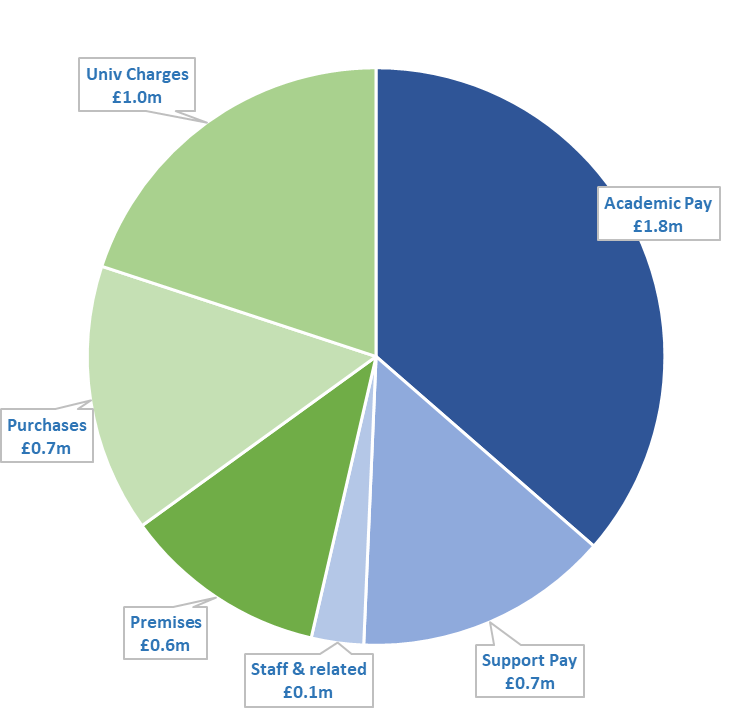 [Speaker Notes: Pay & purchases – if you can get it funded on a grant then the departments costs reduce – real pressure here
Premises – lower than other departments
Univ charges – eg Divisional teaching, Research support, Libraries, Finance, HR, IT]
Funding is largely teaching and research
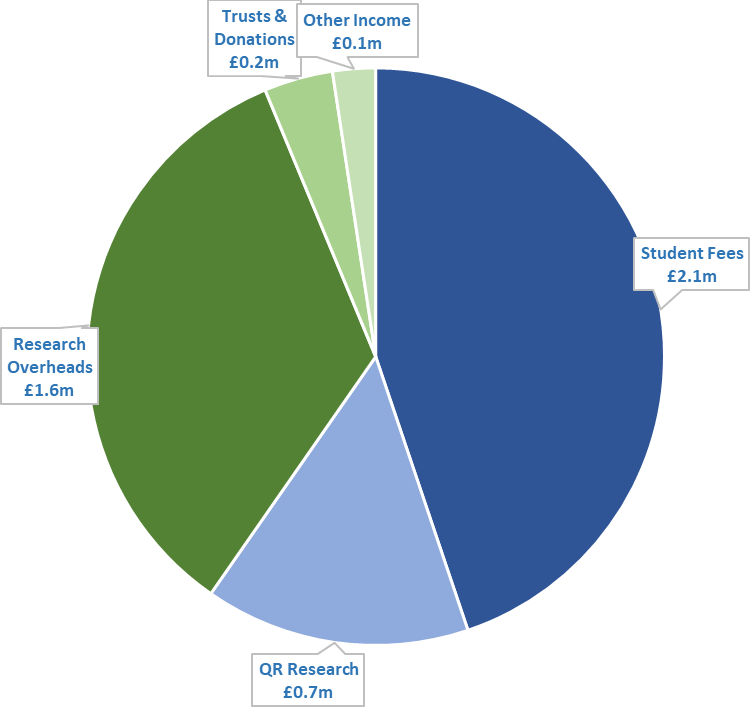 Distributed via JRAM
[Speaker Notes: Blue = JRAM, works on a kill what you eat model – no “per-PI” funding as such]
Student Income is an important funding source (21/22)
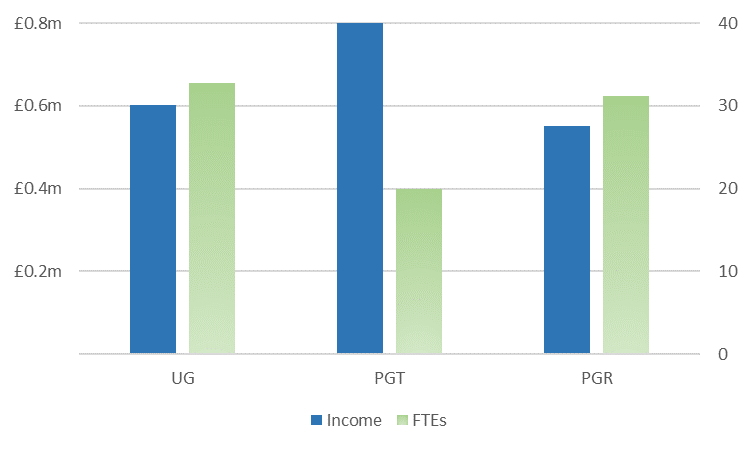 [Speaker Notes: UG underpinning
PGT course very important
PGRs on SNP radar]
Research: Breadth of Funding Sources
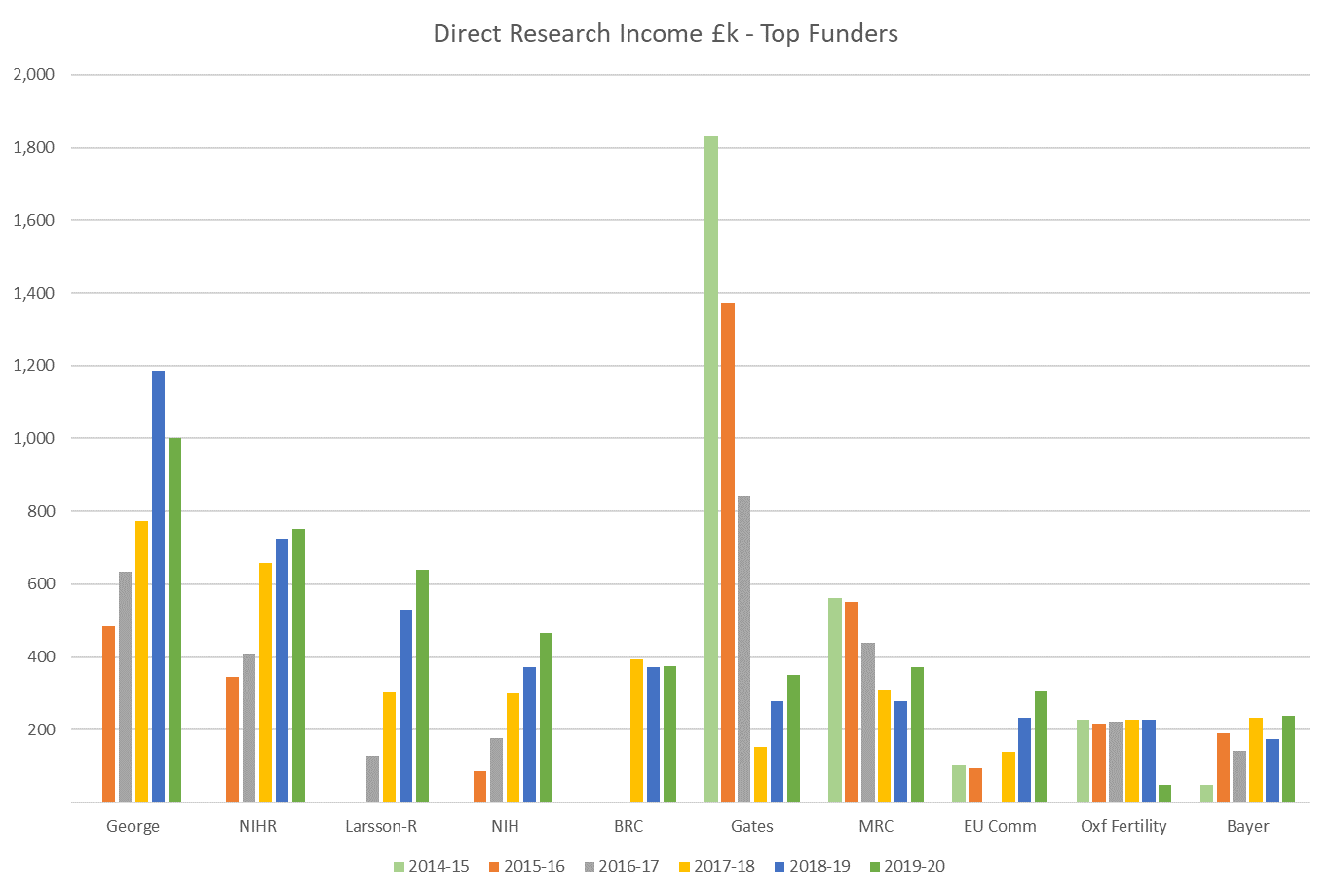 [Speaker Notes: Top ten is 80% of direct research income in 18/19
Breadth important both for sustainability: for department & PIs]
Research funding contribution varies (2019/20 excl TGI)
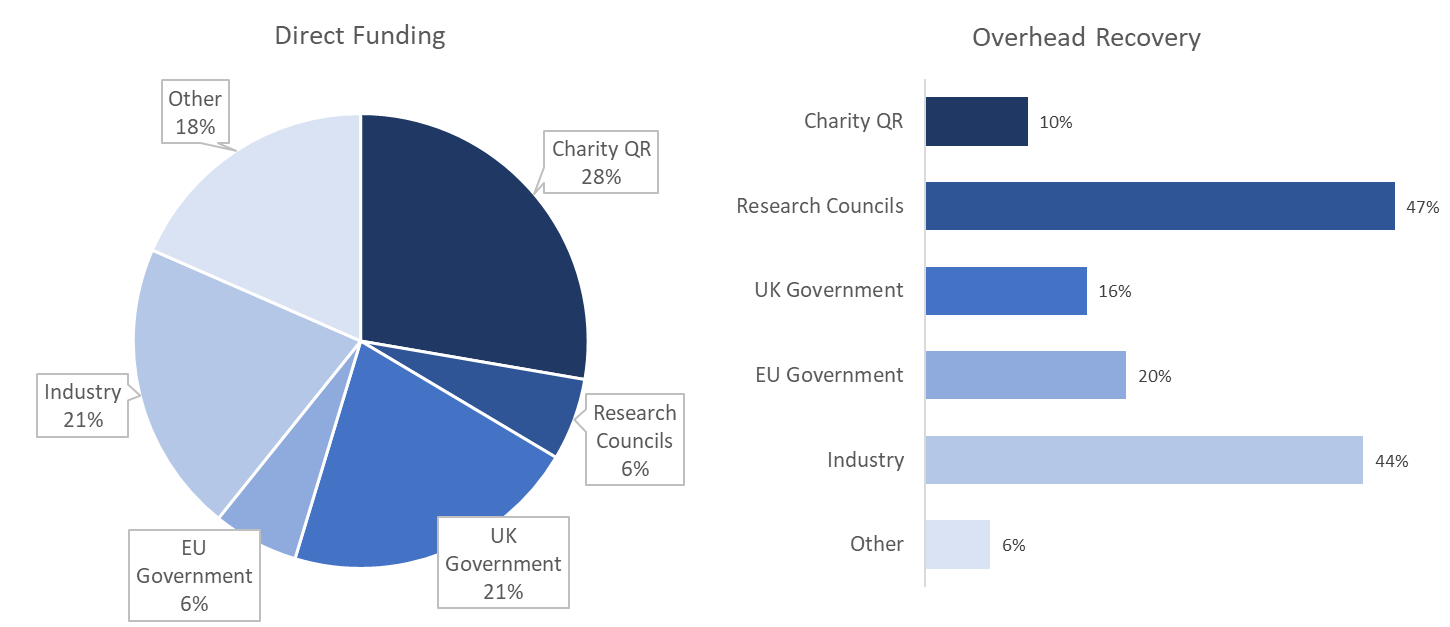 [Speaker Notes: Overall 26% in 18/19
Industry recovers more than the full costs (FEC); RCUK 80%; everyone else much less]
Quality Related (QR) Research Funding
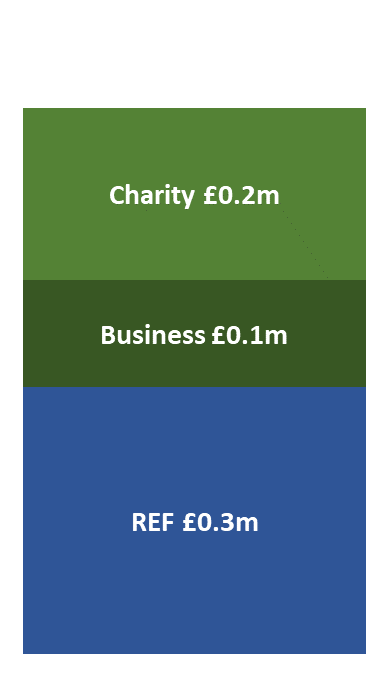 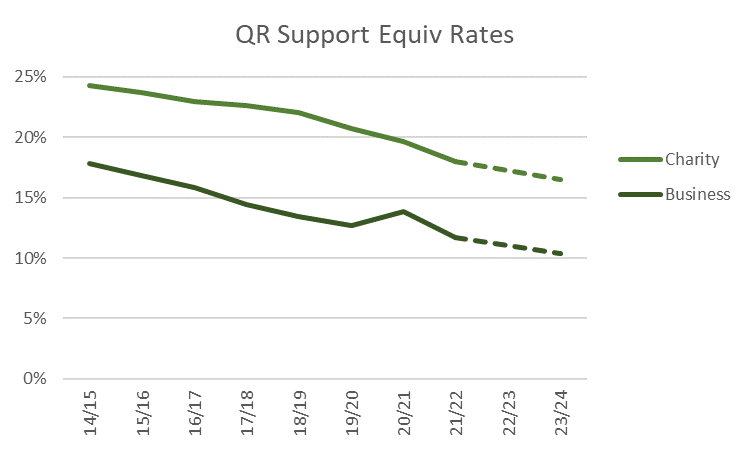 8 Academics submitted in 2013 REF Exercise
[Speaker Notes: Risks on both sides]
Financial Incentives and Reserves
Finance White Paper to improve accountability and incentives

	University Financial Position has been deteriorating

	Reserves come from surpluses, which are partly used for investment & subsidy
	
	Financial Incentives to be stronger and more transparent


Implications

	Divisional finances with higher profile	

	Surplus for continued sustainability & control

	PI Fund Balances are respected, but spend needs to be planned & transparent